The WHO postpartum family planning compendium
Petrus Steyn
Scientist, WHO/ SRH/ CFC
WHO Guidance on Postpartum Family Planning
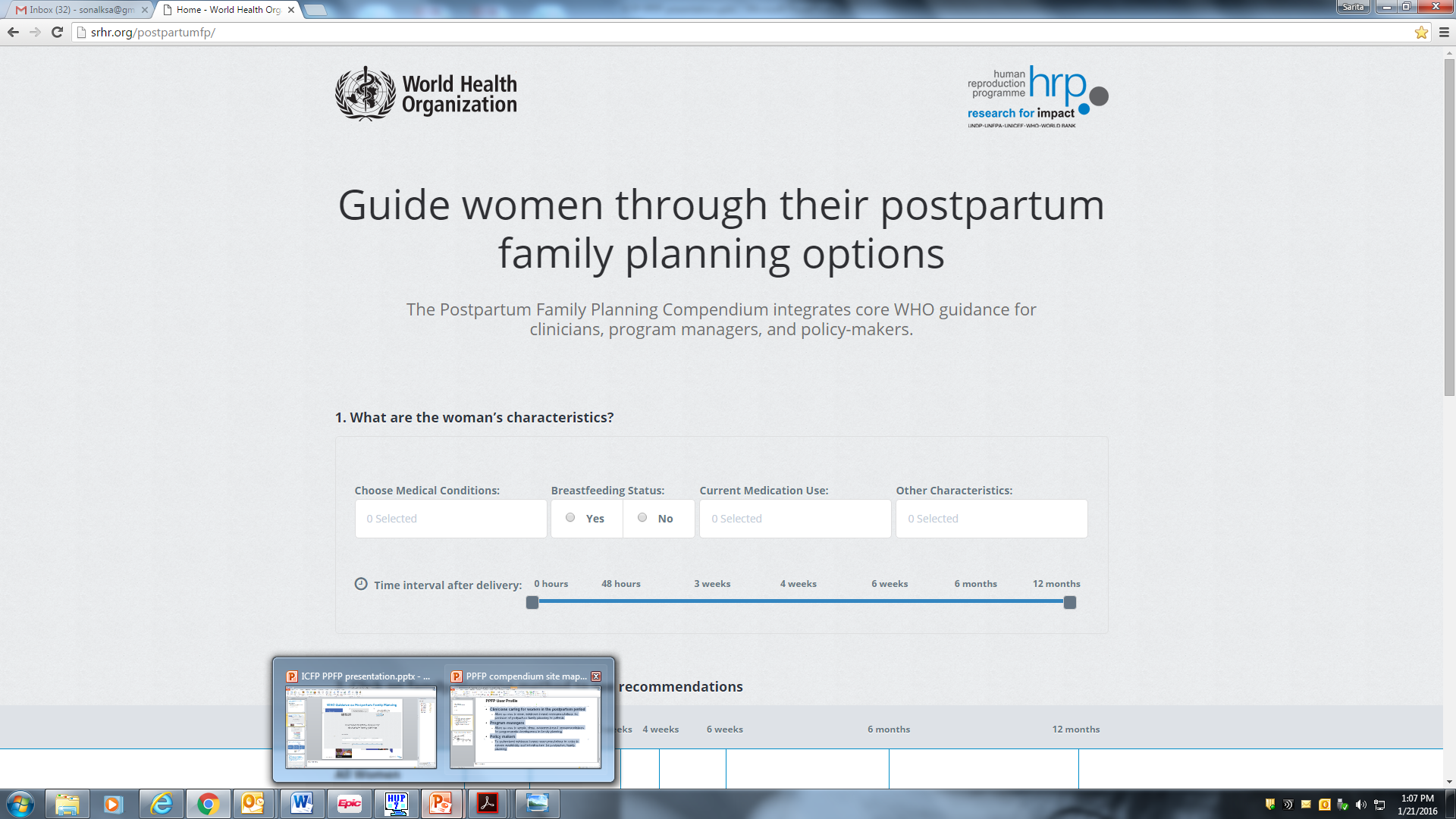 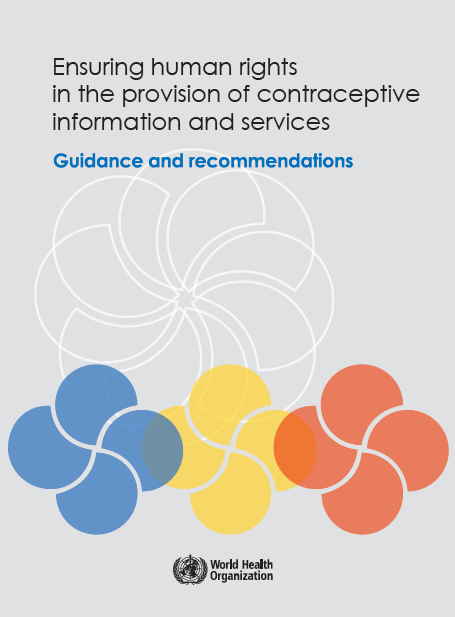 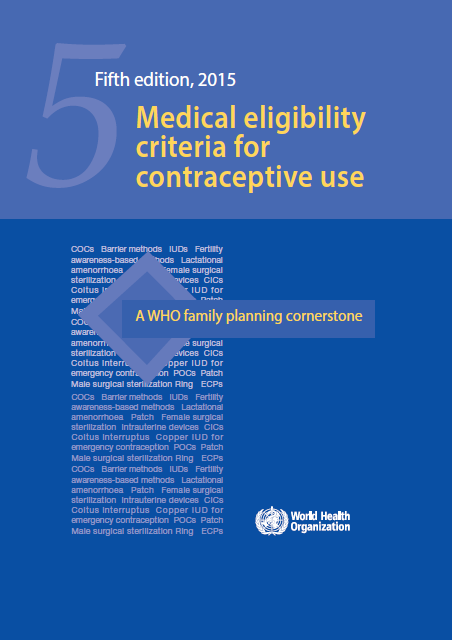 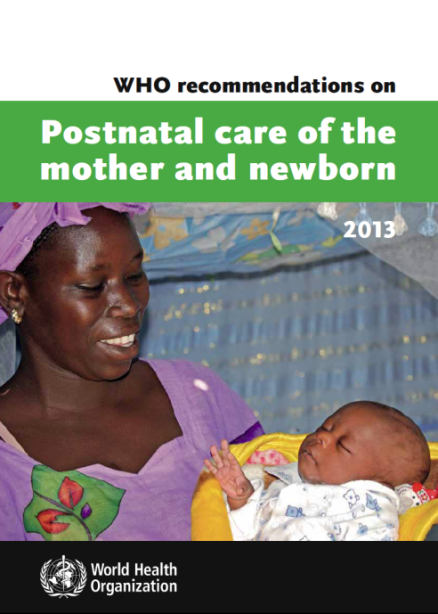 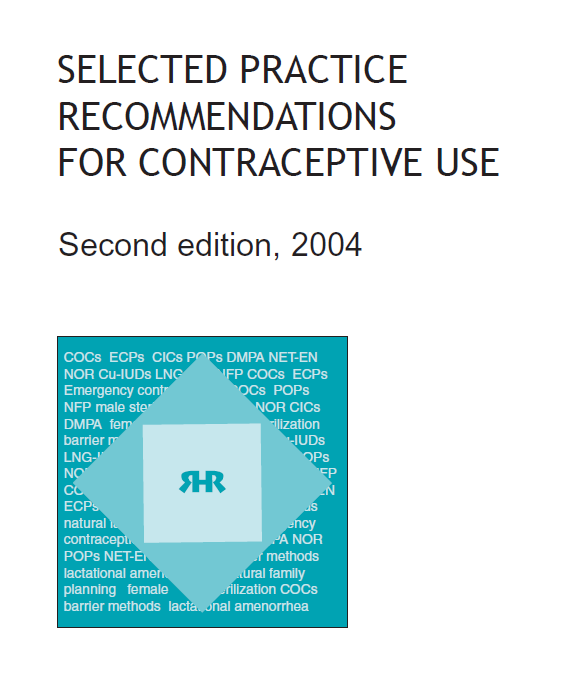 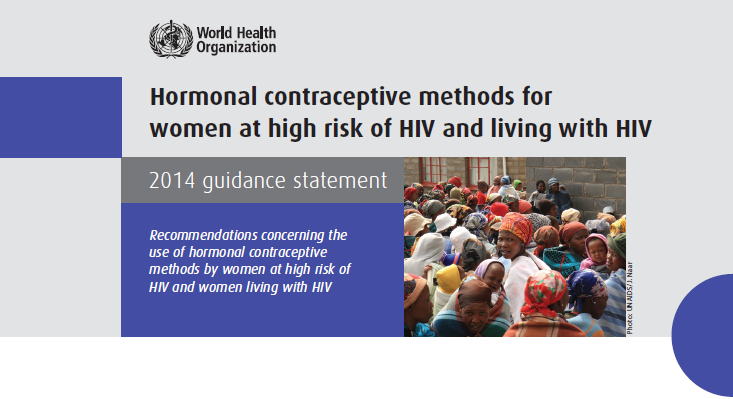 srhr.org/postpartumFP
The WHO Postpartum Family Planning Compendium
Case study
CASE STUDYYesterday, a 32-year-old woman delivered a healthy baby 38 weeks gestation at the local hospital. She is breastfeeding. She has a history of hypertension and smokes. She is interested in the contraceptive implant. Is she eligible for the contraceptive implant prior to her discharge from the hospital?
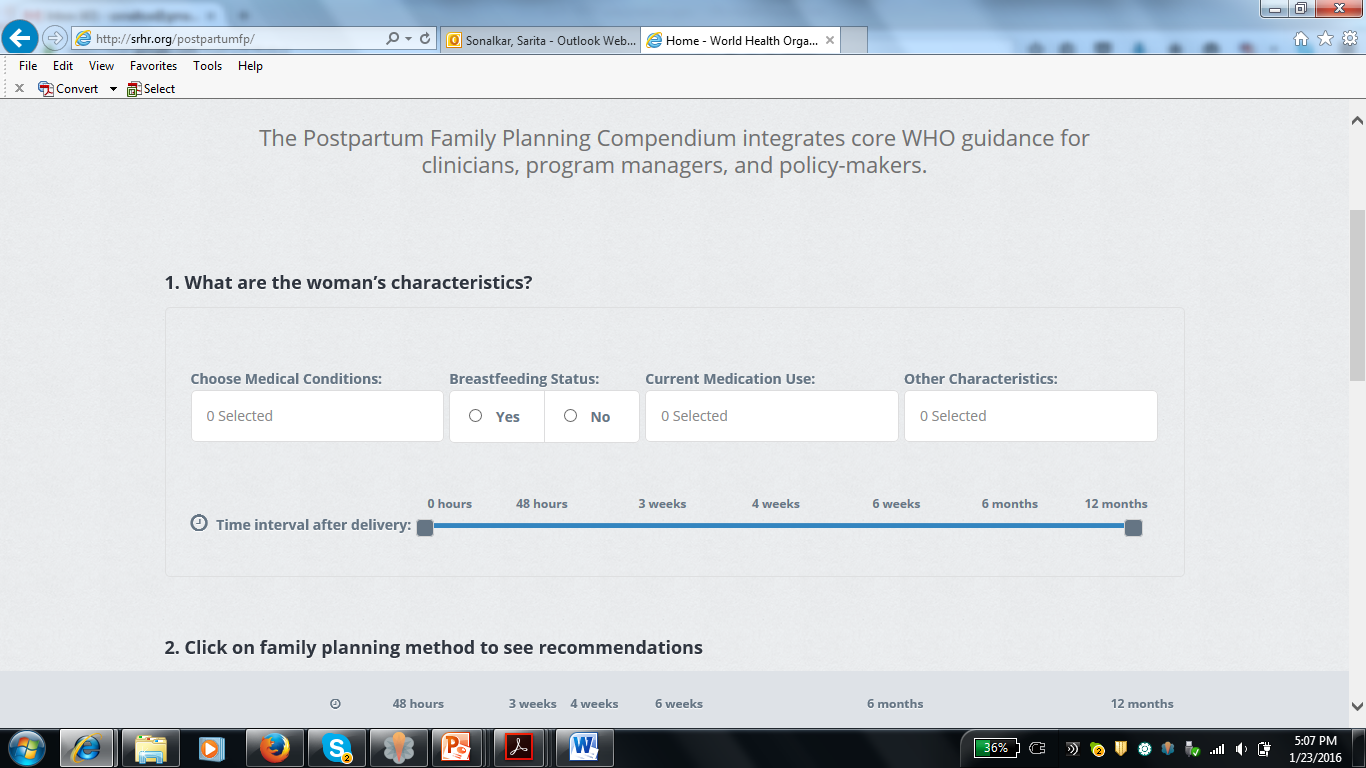 CASE STUDYYesterday, a 32-year-old woman delivered a healthy baby 38 weeks gestation at the local hospital. She is breastfeeding. She has a history of hypertension. She is interested in the contraceptive implant. Is she eligible for the contraceptive implant prior to her discharge from the hospital?
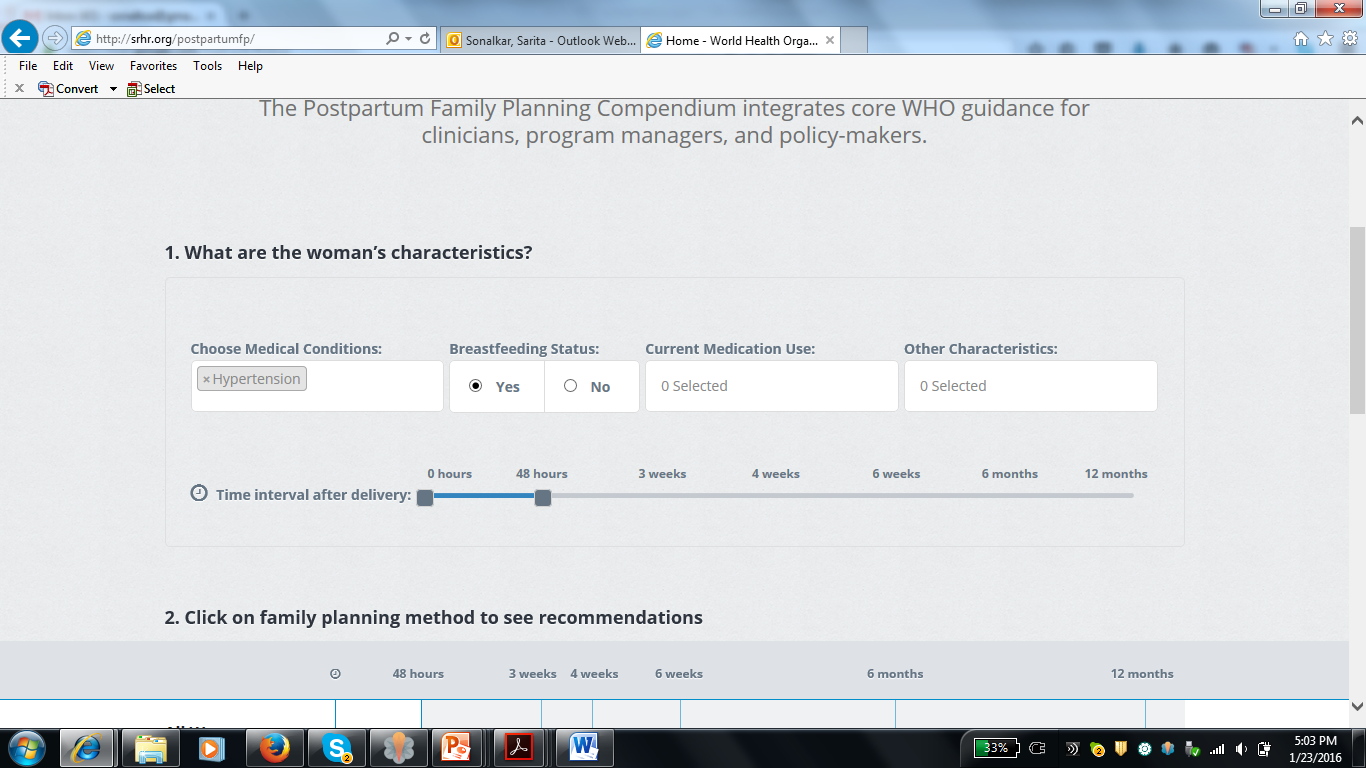 CASE STUDYYesterday, a 32-year-old woman delivered a healthy baby 38 weeks gestation at the local hospital. She is breastfeeding. She has a history of hypertension. She is interested in the contraceptive implant. Is she eligible for the contraceptive implant prior to her discharge from the hospital?
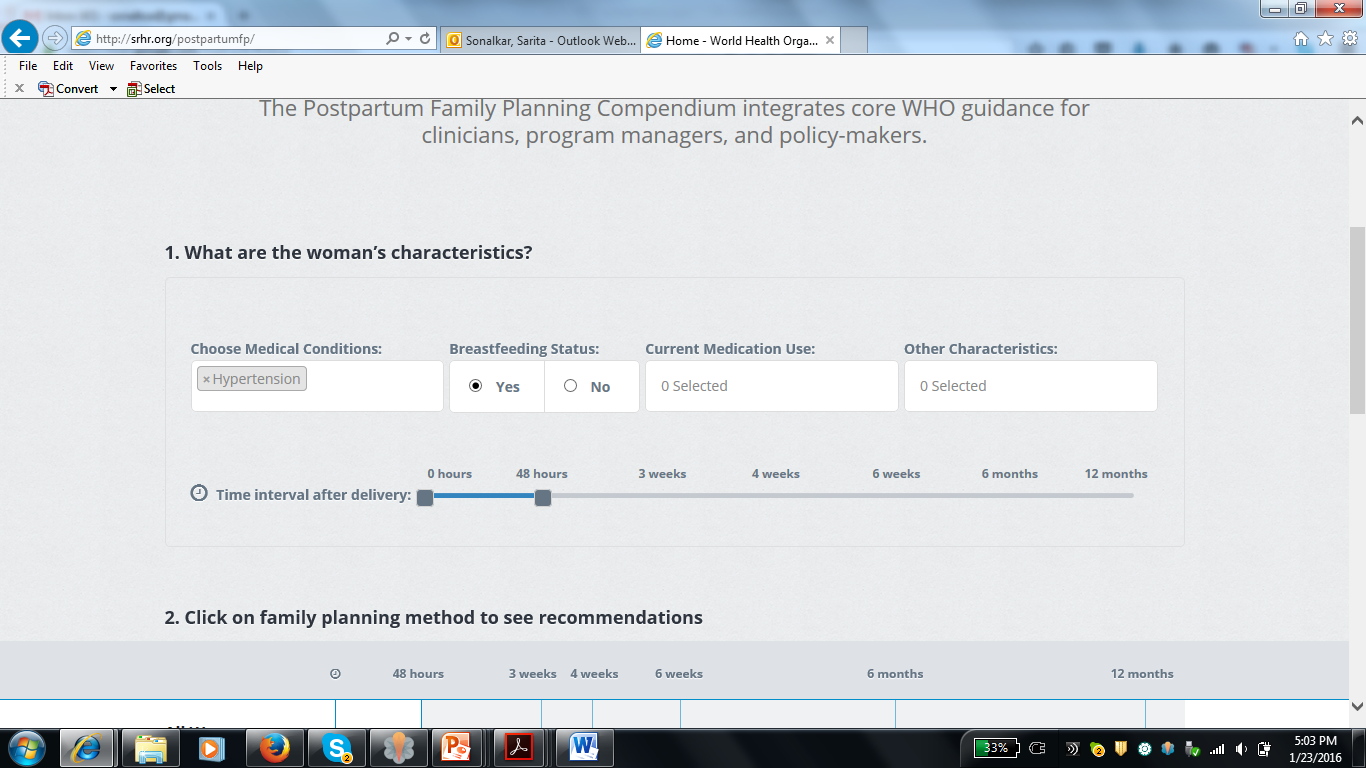 CASE STUDYYesterday, a 32-year-old woman delivered a healthy baby 38 weeks gestation at the local hospital. She is breastfeeding. She has a history of hypertension. She is interested in the contraceptive implant. Is she eligible for the contraceptive implant prior to her discharge from the hospital?
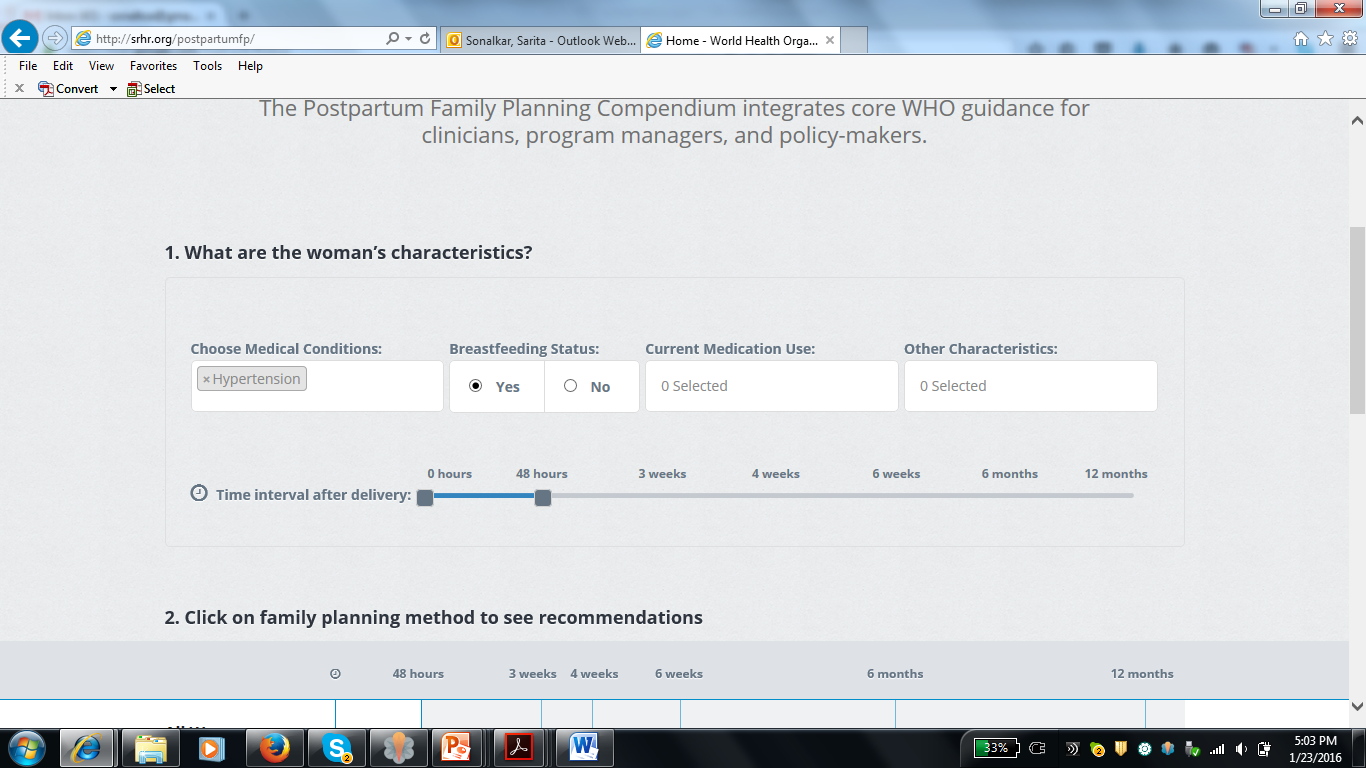 CASE STUDYYesterday, a 32-year-old woman delivered a healthy baby 38 weeks gestation at the local hospital. She is breastfeeding. She has a history of hypertension. She is interested in the contraceptive implant. Is she eligible for the contraceptive implant prior to her discharge from the hospital?
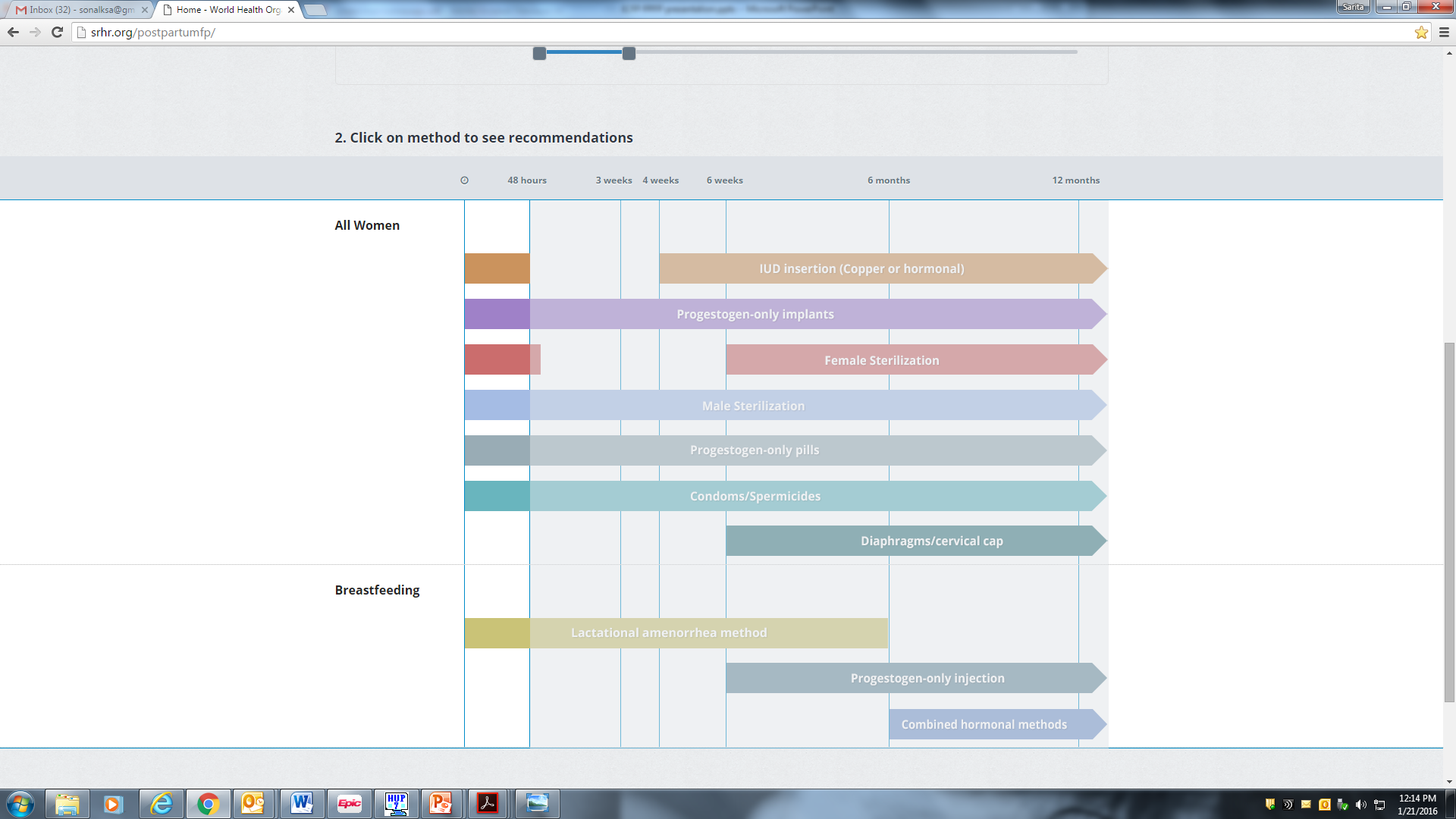 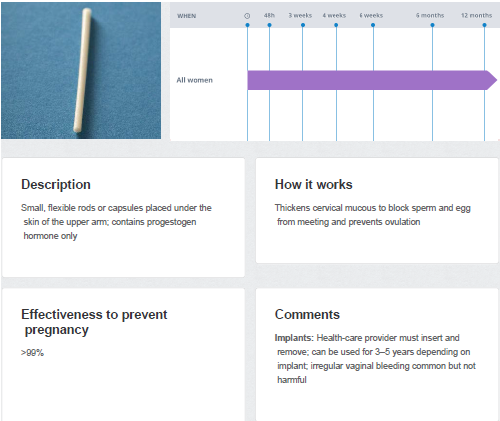 Contraceptive implant, within 48 hours postpartum
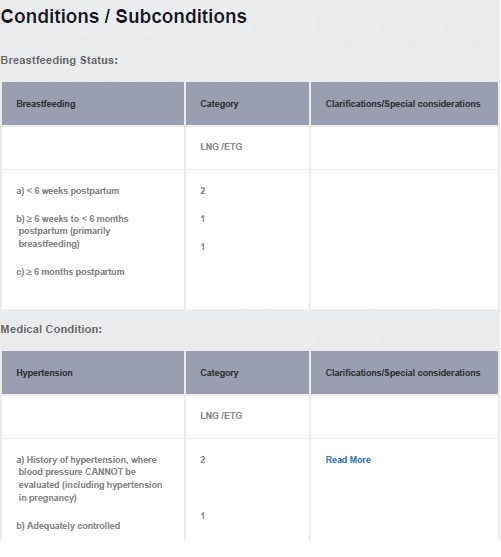 Contraceptive implant, within 48 hours postpartum
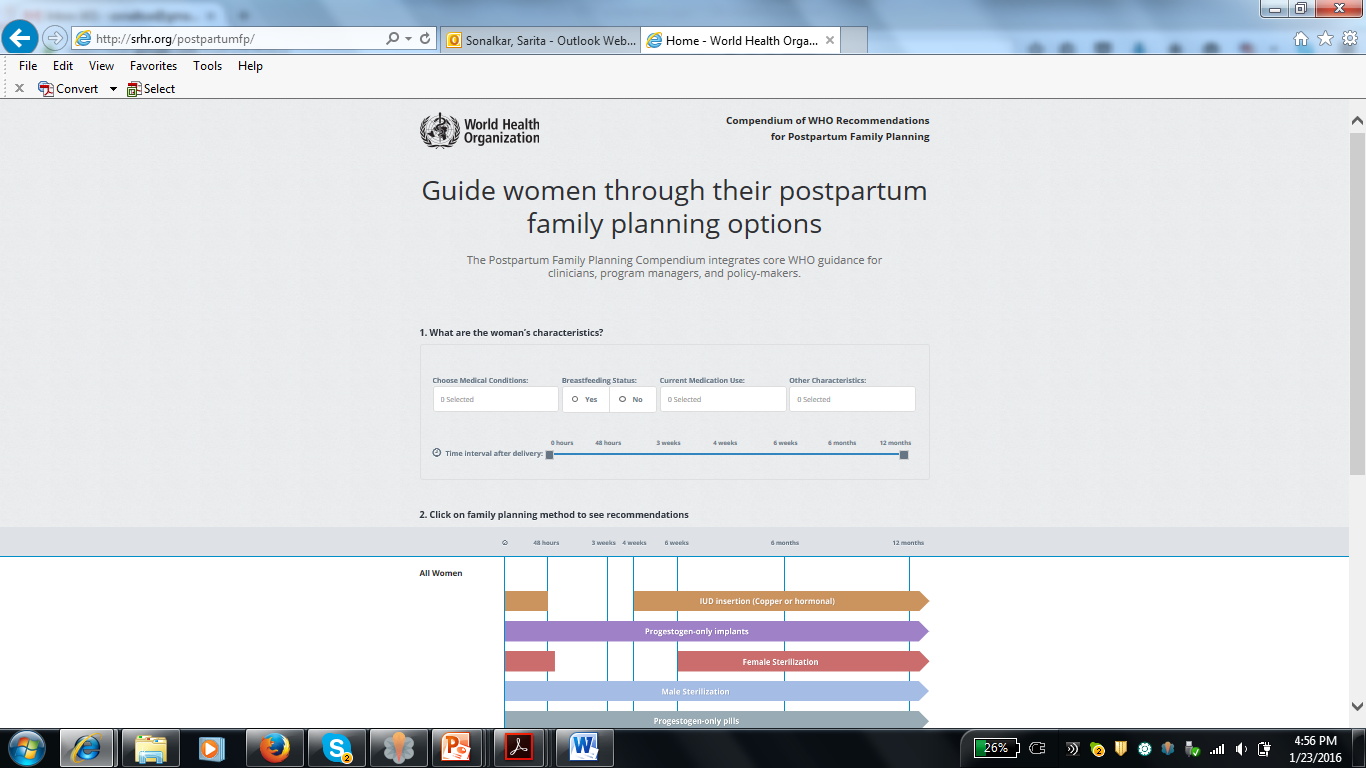 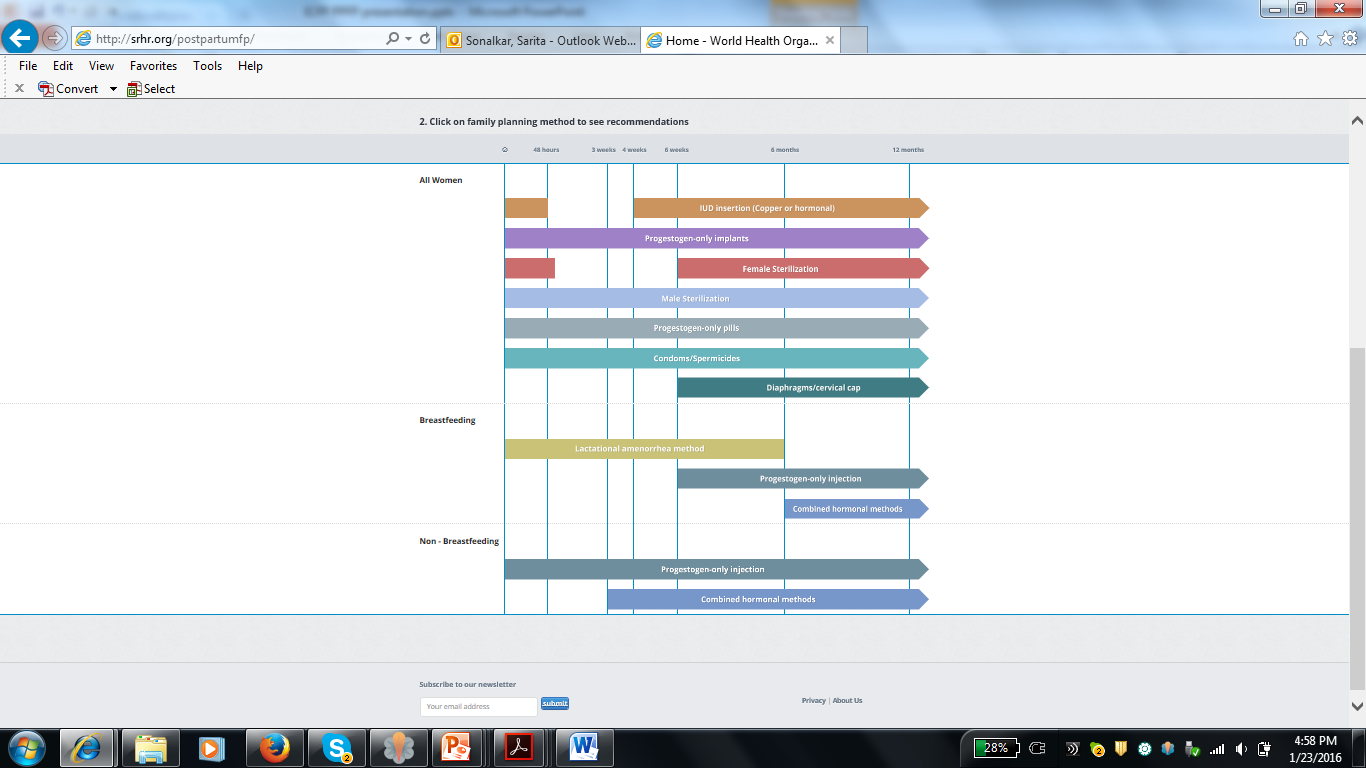 Postpartum family planning guidance at your fingertips: Place a bookmark!
srhr.org/postpartumfp
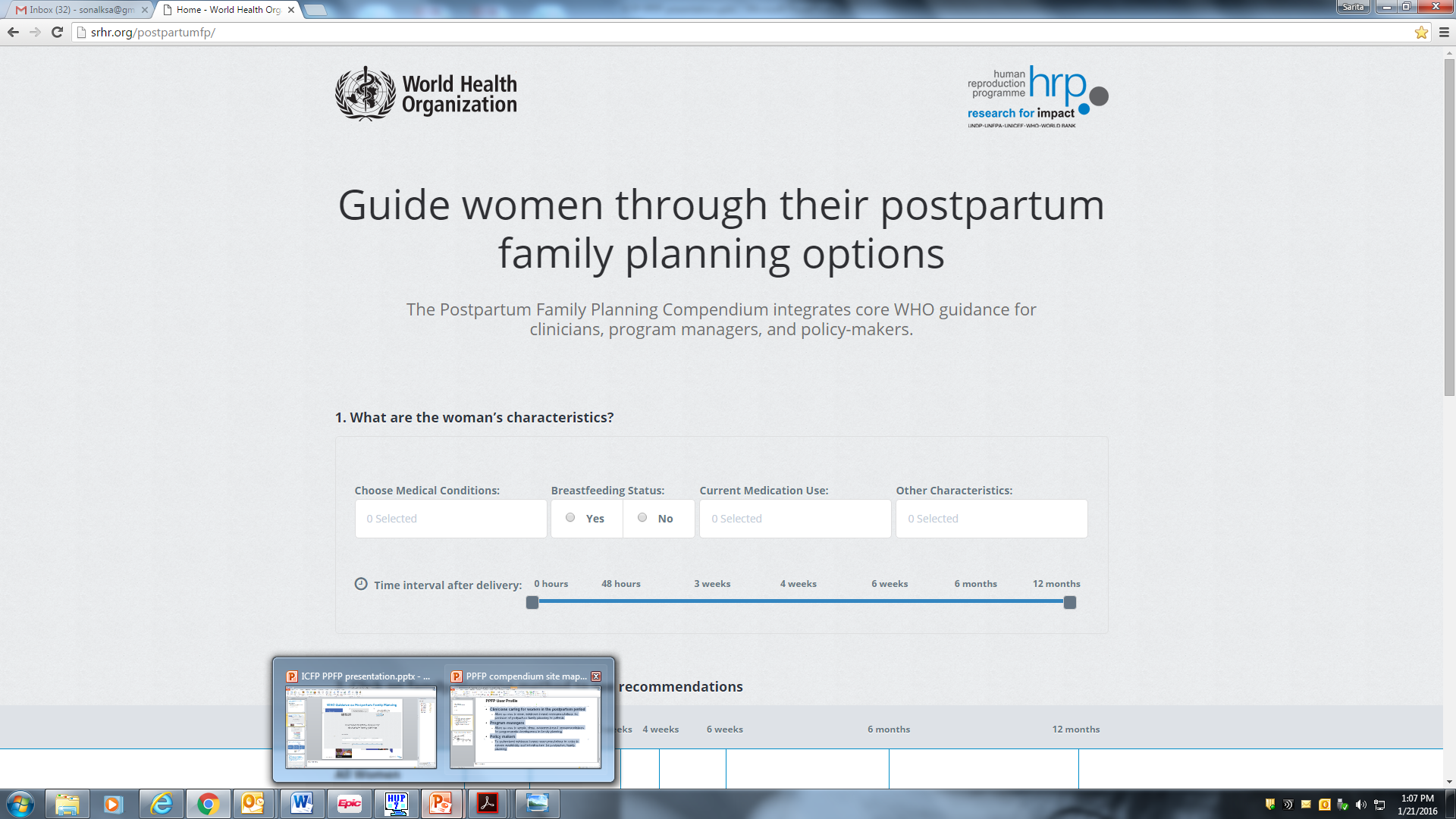 Follow us on Twitter  @HRPresearch

Visit our website  who.int/reproductivehealth